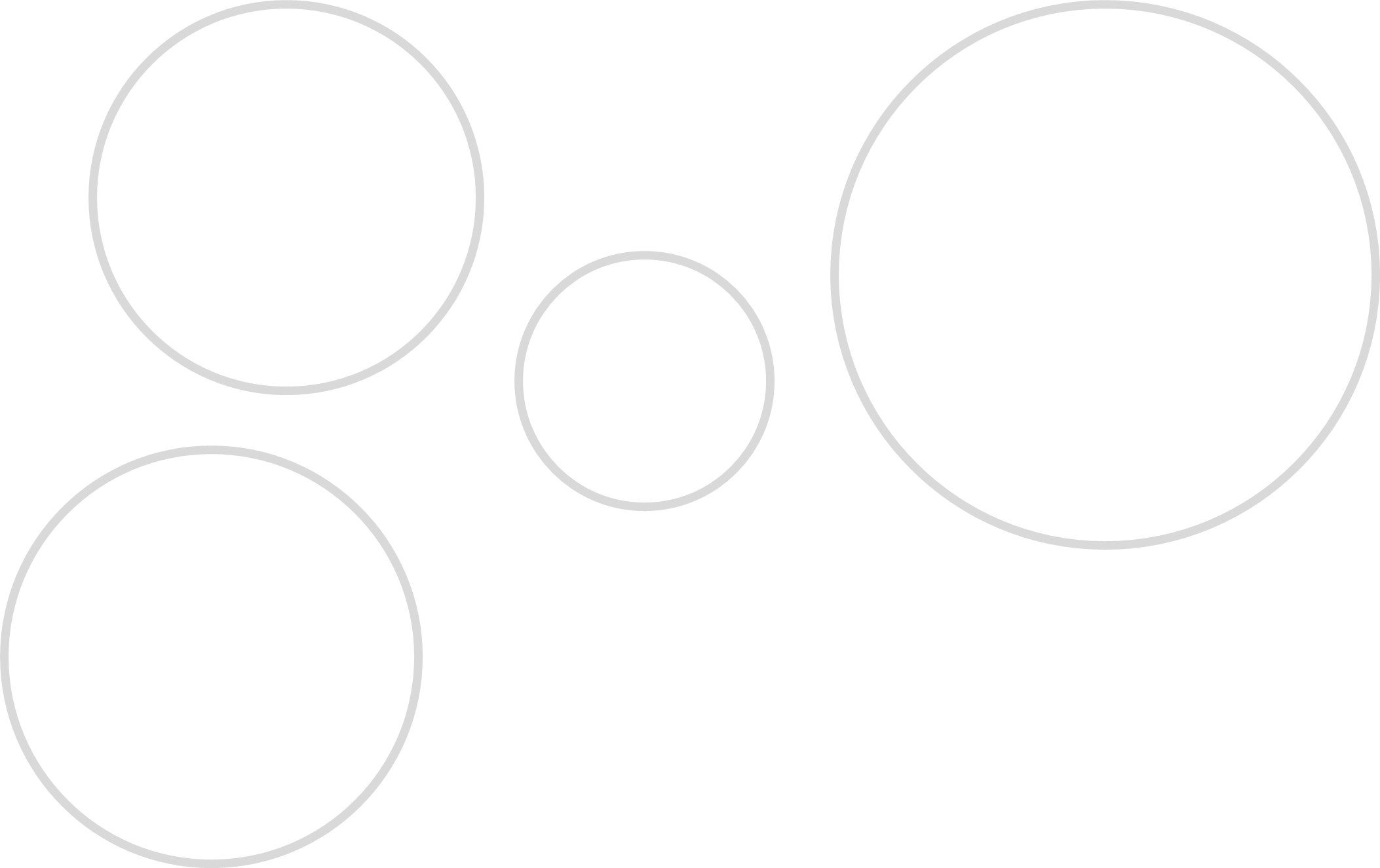 Visualisers: 
The possibilities are endless
Recommendations
https://www.amazon.co.uk/dp/B079DLTG9F/ref=cm_sw_r_cp_apa_i_podNFb48FCRAQ

https://www.amazon.co.uk/HUE-document-camera-Windows-Chrome-Blue/dp/B00U7LV402/ref=sr_1_1?crid=1IU6IGOK3NNVX&dchild=1&keywords=hue+pro+visualiser&qid=1604220769&s=electronics&sprefix=hue+pro%2Celectronics%2C185&sr=1-1
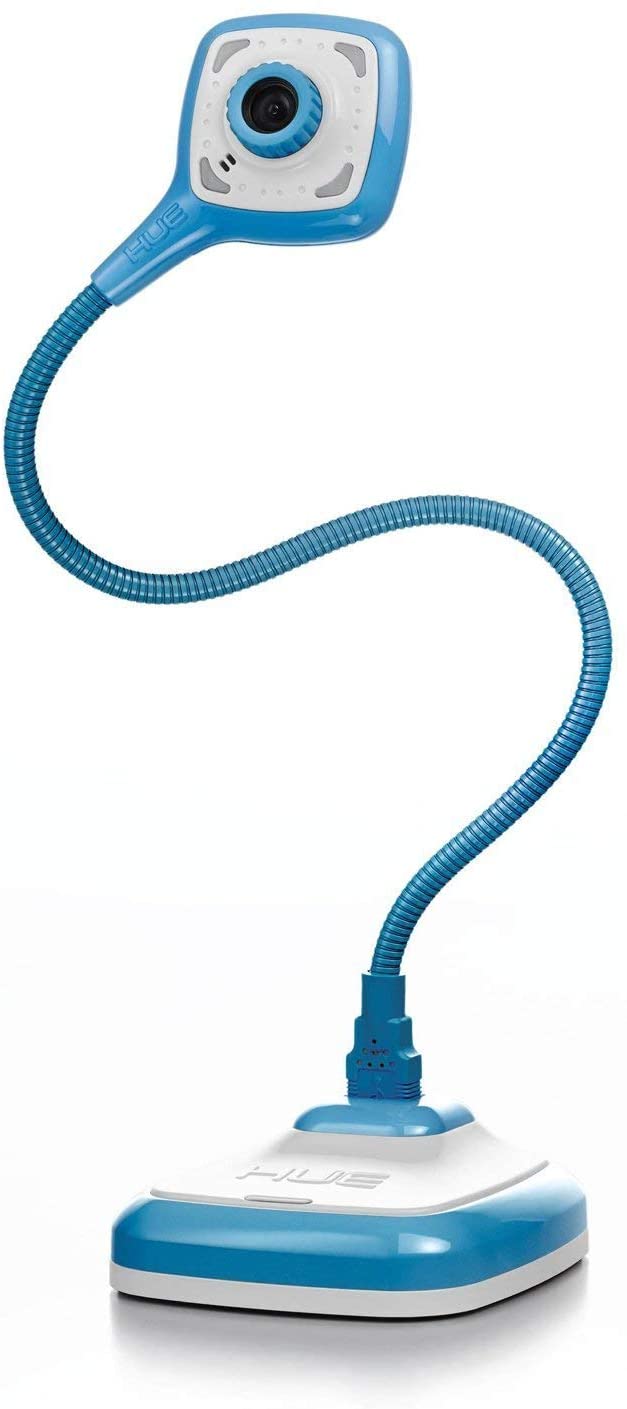 [Speaker Notes: 7 mins]
BUG-ing the question
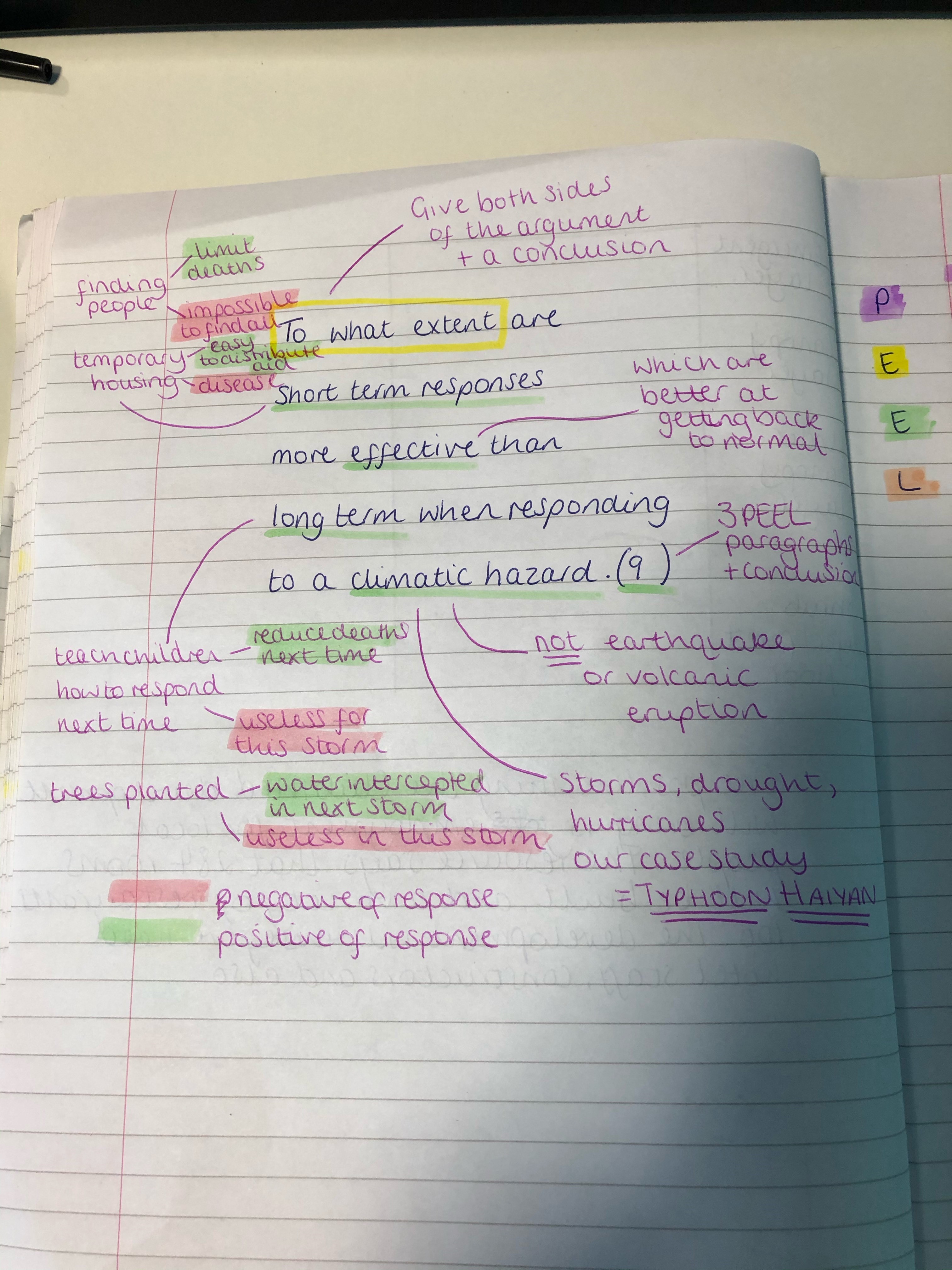 Benefits

Language acquisition: Enables students to understand and simplify   Tier 2 and 3 language

Challenge misconceptions: Address any misunderstandings for all students

Recall:                                  Requires students to draw on previously learned content
[Speaker Notes: 7 mins]
Teamwork writing
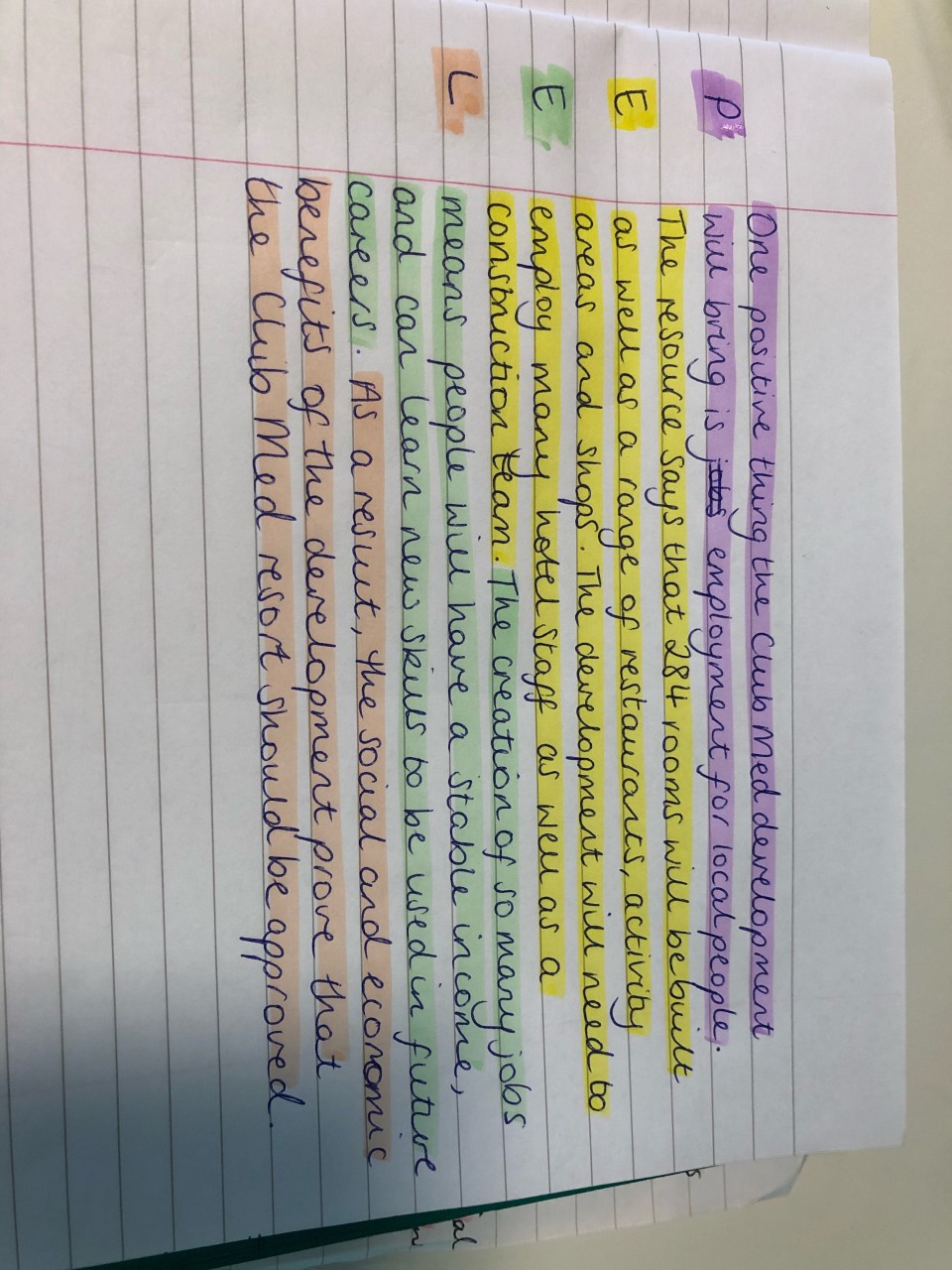 BUG question

Share ideas for each part of PEEL so all have a good plan.

Bounce around the room asking for full sentences.

Ask questions and address misconceptions- can we improve that? Does anyone want to swap any words? 

Write the paragraph out and leave on visualiser. All students now have a PEEL plan and a ‘perfect paragraph’ that they have written.
Teamwork writing
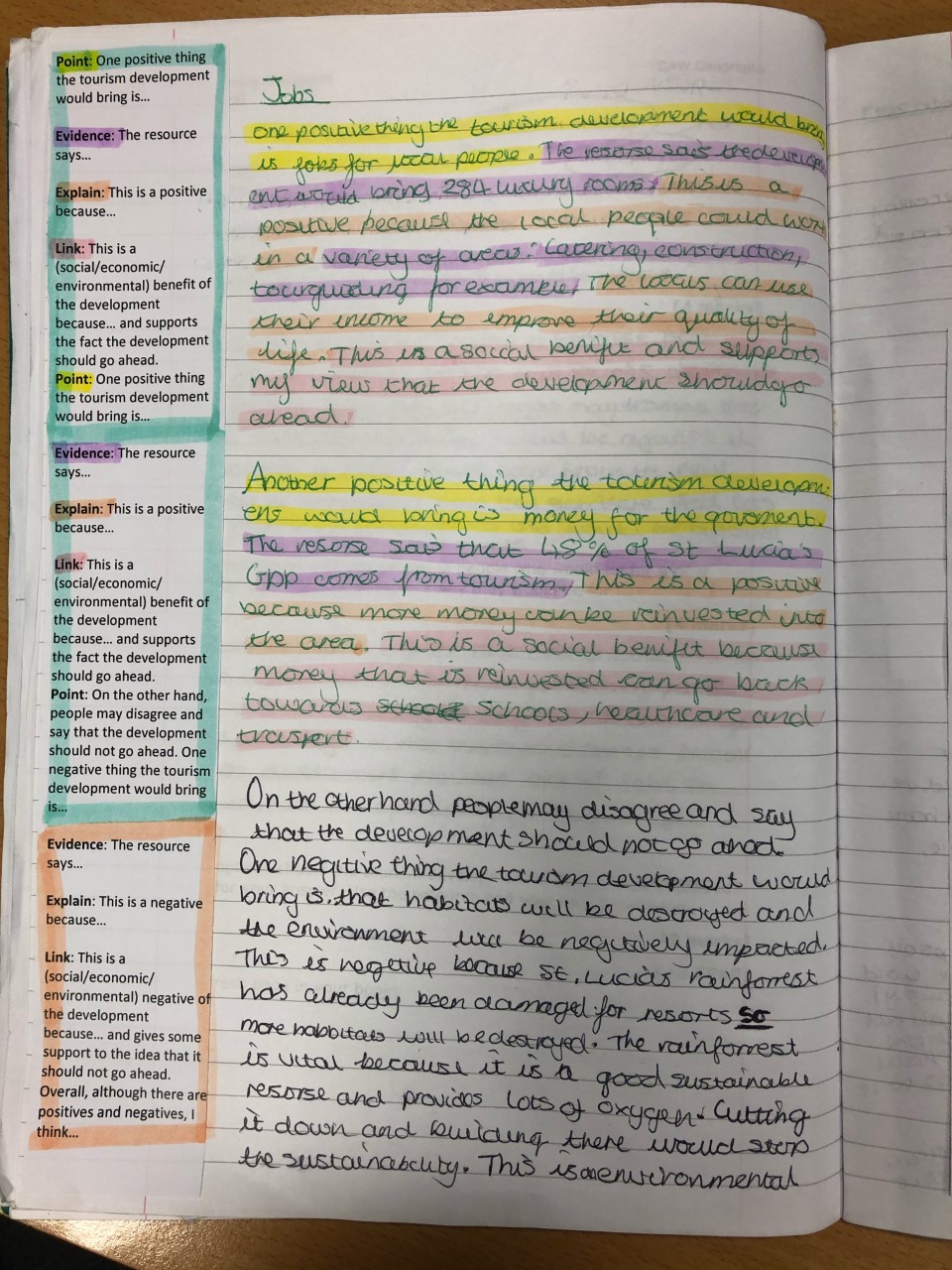 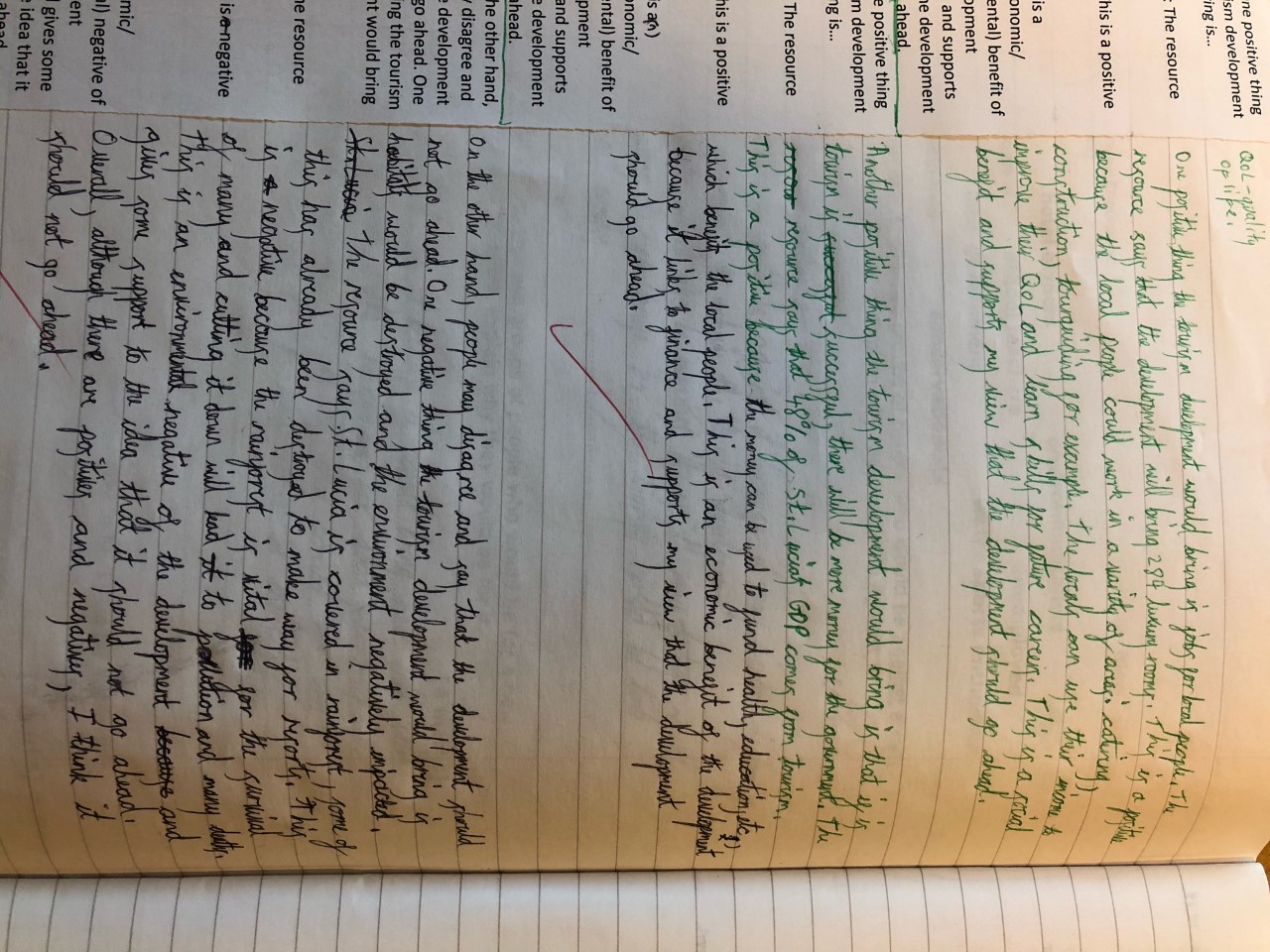 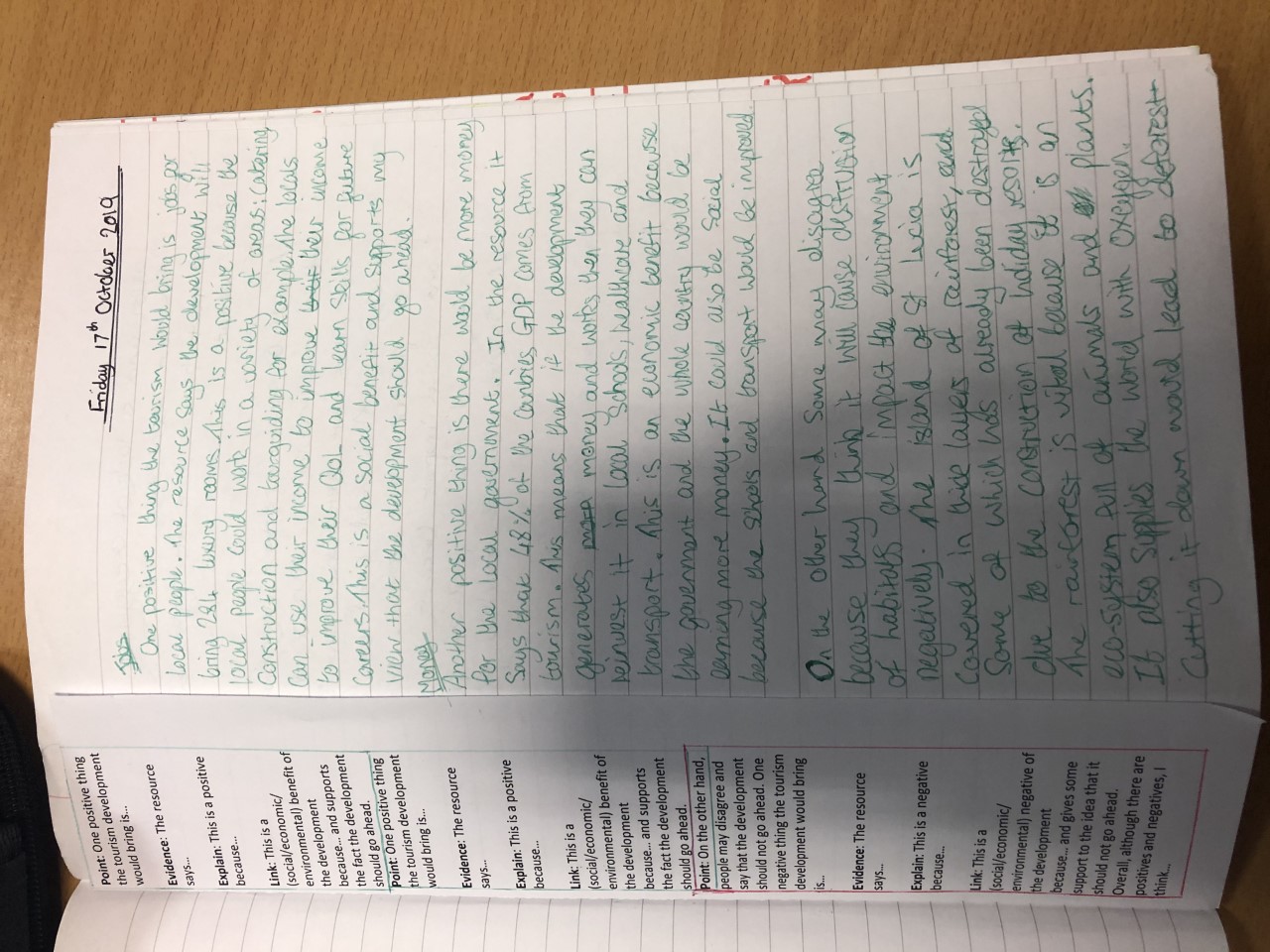 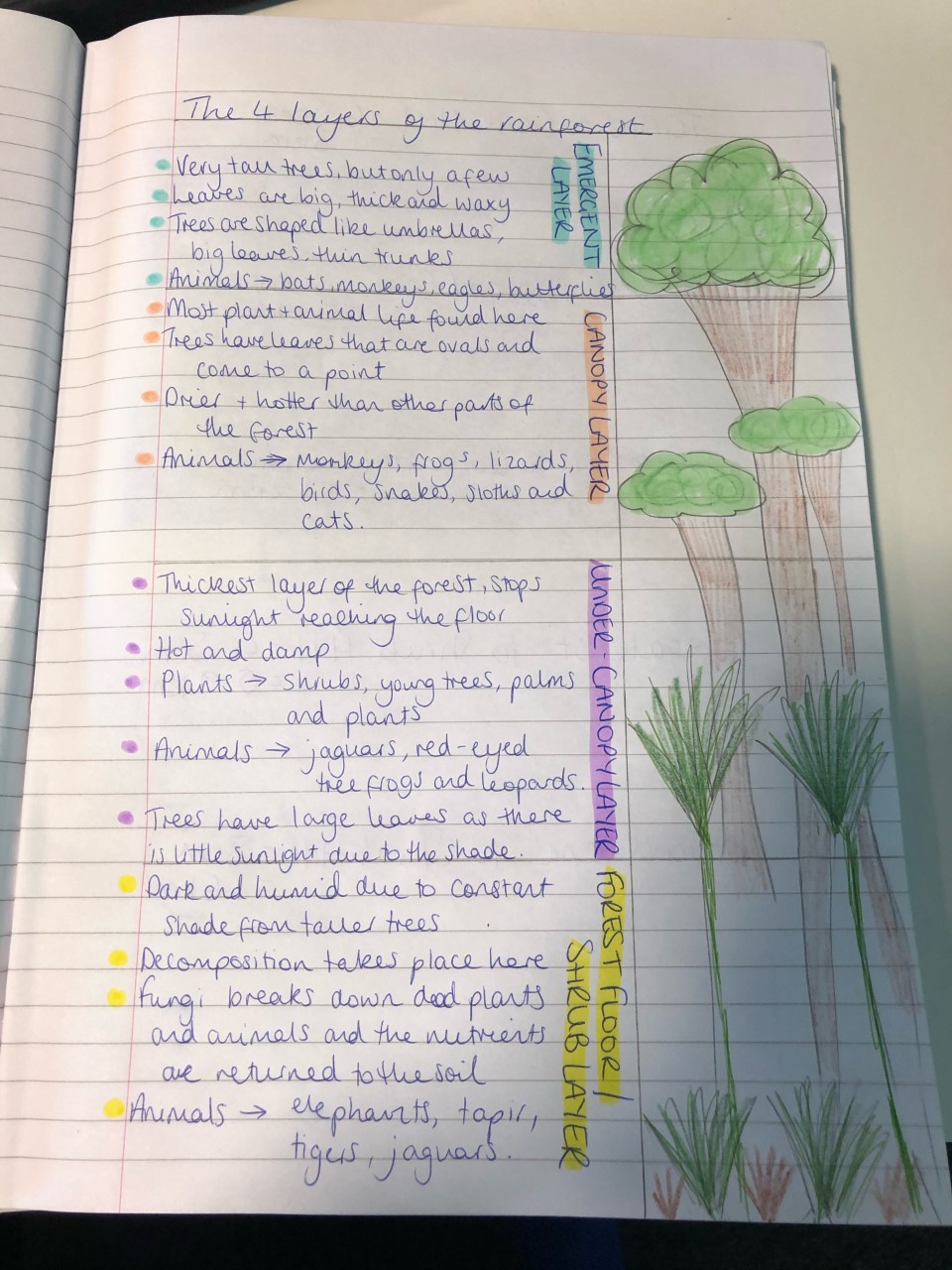 Other uses
Working alongside students to improve pace
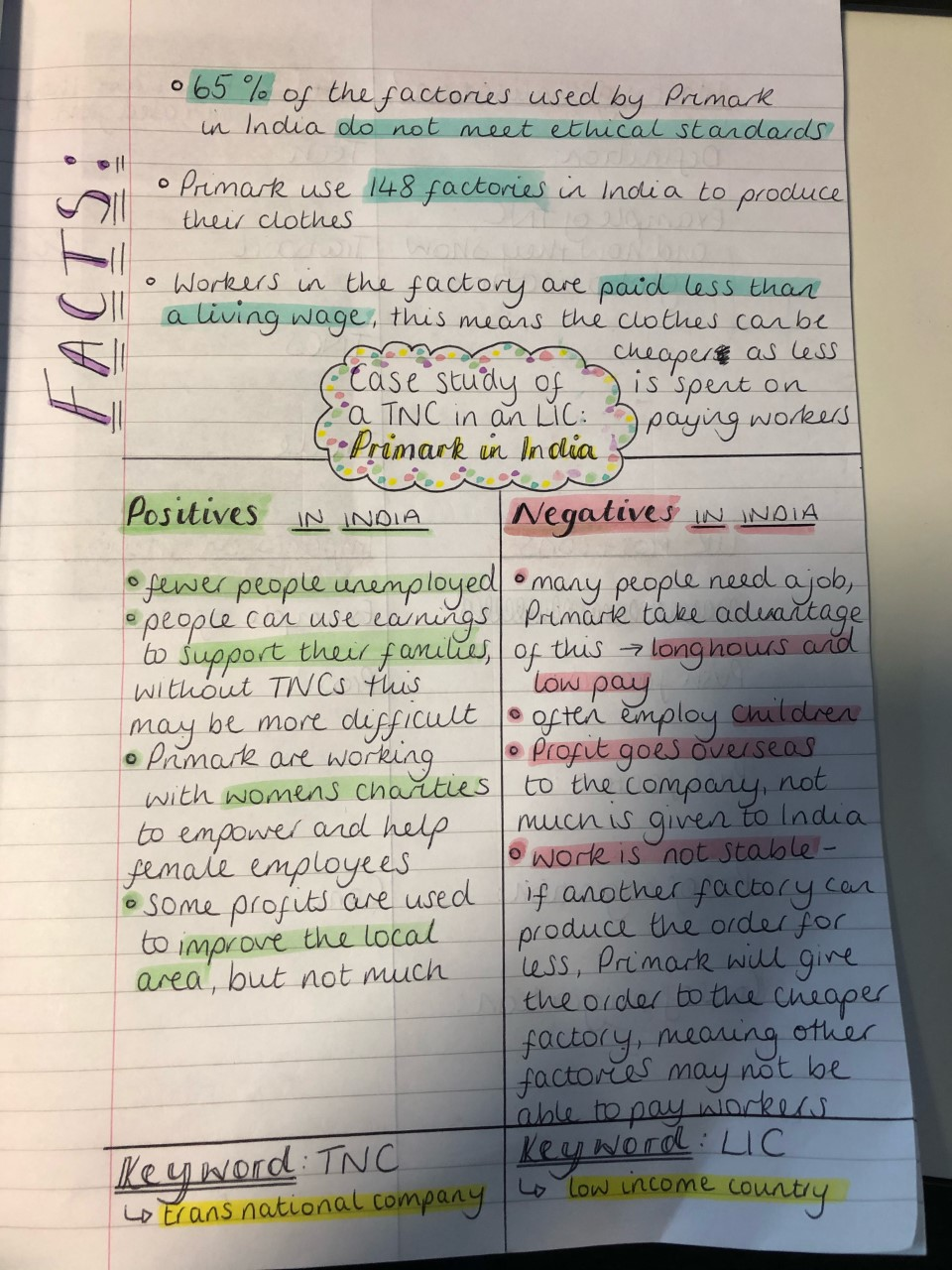 Other uses
Modelling revision techniques